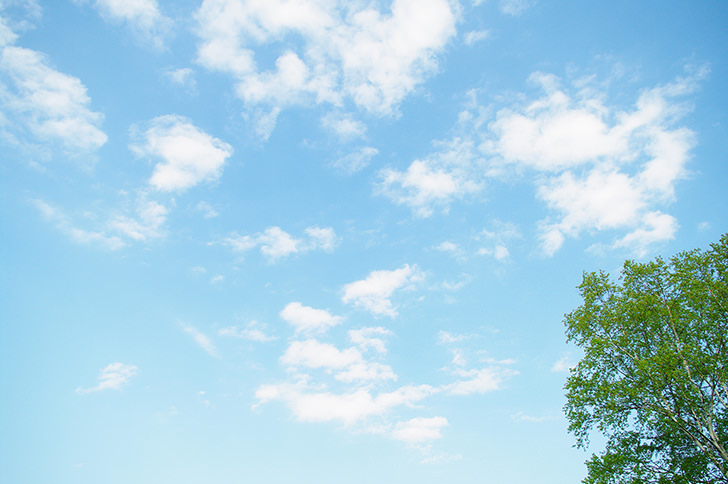 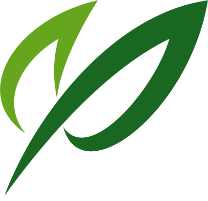 令和４年度室蘭工業大学公開講座
「空飛ぶアクセスポイント！ドローンの
Wi-Fiにつないでみよう」
・対　　象：一般（高校生以上）
・定　　員：１０名（先着順）
・日　　時：令和４年９月２５日（日）１３：３０～１５：００
・会　　場：教育・研究９号館 Ⅴ１０２、Ｒ棟前ひろば
　　　　　　（雨天時は室内で実施）　
・講 習 料：１，０００円（教材費含む）
・申込期間：令和４年８月２４日(水)～９月１４日(水)１７時まで
・申込方法：ホームページ上の「申込フォーム」から申込みいただくか、
　　　　　　「郵送」・「FAX」・「E-mail」・「持参」のいずれかの
　　　　　　方法で、下記申込先へ「受講申込書」を提出、又は同内容を
　　　　　　お知らせください。
・申込み・問い合わせ先：
　　　　〒050-8585　室蘭市水元町27番1号
　　　　室蘭工業大学　総務広報課　社会連携係
　　　　FAX：0143-46-5032　E-mail：chiiki@mmm.muroran-it.ac.jp
　　　　TEL：0143-46-5016（※申込受付トラブル回避のため、電話での
　　　　受講申込みは受けかねますのでご了承下さい。） 
　 
・主催：室蘭工業大学
・後援：室蘭市、室蘭市教育委員会、登別市、登別市教育委員会、
　　　　伊達市、伊達市教育委員会、(公財)室蘭テクノセンター
公開講座 ホームページ
QRコード
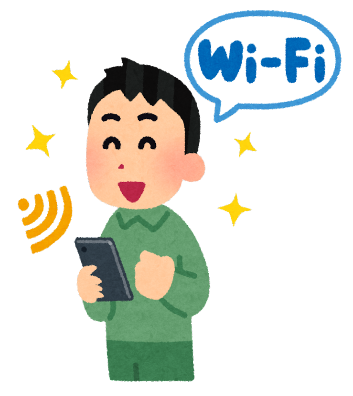 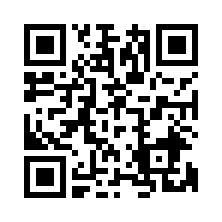